Игры и упражнения по развитию слухового внимания
МБДОУ
«Центр развития ребенка
 «Добрянский детский сад № 15»
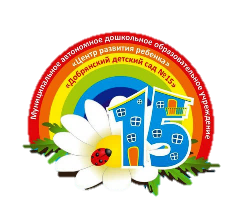 Для воспитания слухового 
внимания, способности дифференцировать слуховые раздражители широко используются звуковые игрушки: погремушки, колокольчики, свистульки, металлофоны, барабаны, бубны. 
• «Ручки-ножки» - отгадать и повторить хлопки-притопы ( за ширмой или без ширмы)• «Пальчик-пальчик» - стучать пальчиком о другой пальчик, на слово «ай» спрятать ручки за спину.• «Умные ножки» - шагать под звуки барабана, менять ритм.• «Колыбельная» - мама качает дочку и поет низким голосом А-А-А, дочка качает куклу и поет высоким голосом А-А-А.• «Шумовые коробочки» - крупа разных размеров, скрепки, горох, манка и т.п.• «Дождик» - повторить ритм постукивания карандашом, ладошкой по полу, металлофона, погремушки и т.п.• «Угадай, где звучит» - дети бегут в сторону звучащего предмета.• «В лесу по тропинке бежали зверюшки» - передать хлопками ритм движения
«Давай поиграем!»
Речевые игры в младшем возрасте
Материал подготовила 
Учитель-логопед
. МАДОУ «ЦРР «ДДС № 15» Махалина Т. Н.
г. Добрянка 2022 г.
Знаете ли Вы